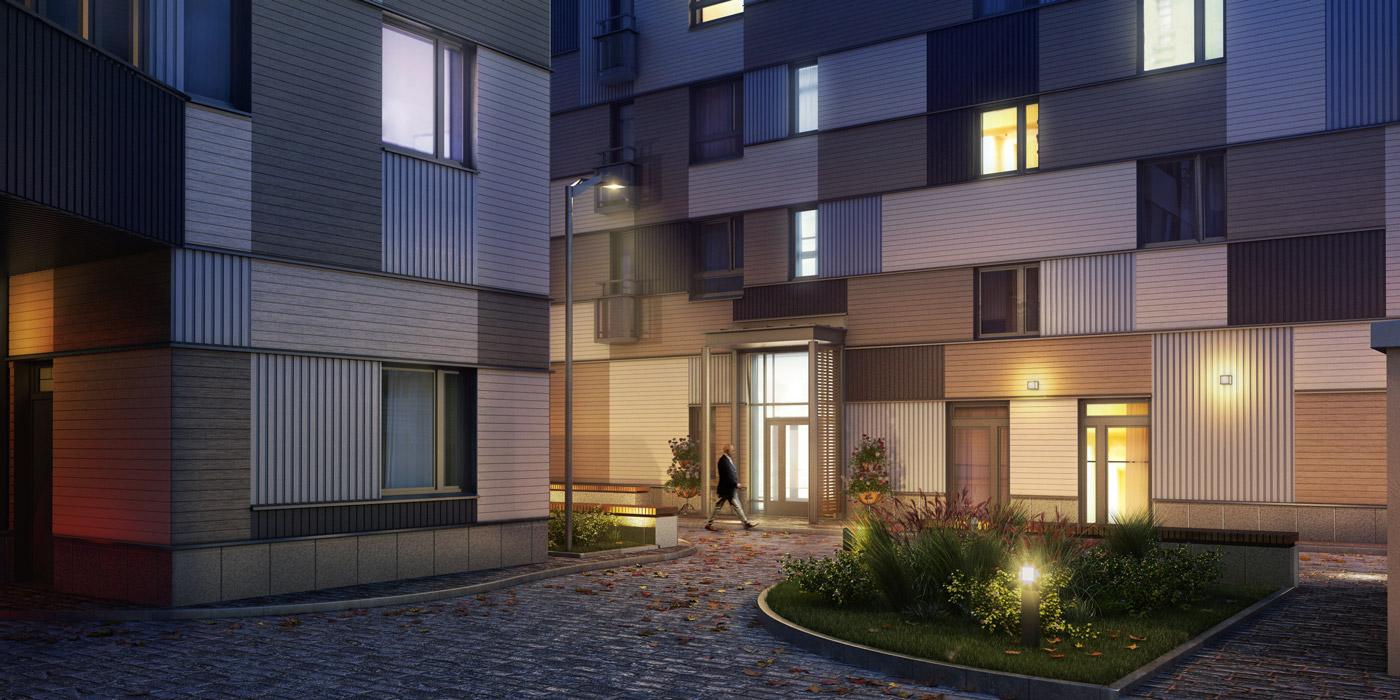 Отчёт о проведённых работах в ЖК 20&20
Сентябрь 2023 года
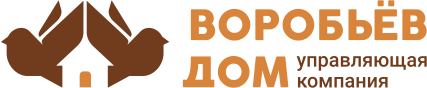 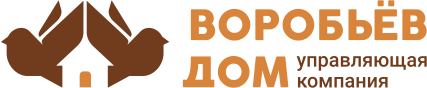 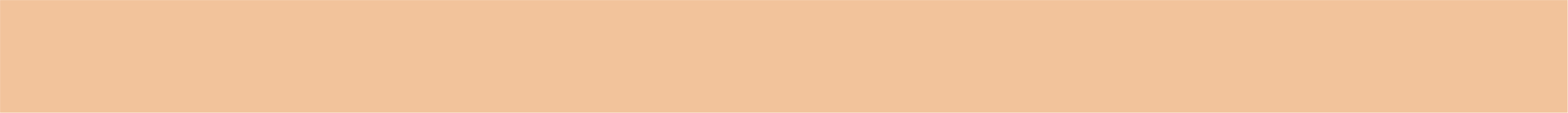 Обслуживание и уход за
декоративными растениями и газоном
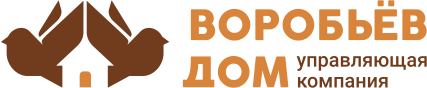 Подсев газона, полив ослабленных  участков
Подкормка  газона универсальным удобрением после покоса
Стрижка кустарника в живую изгородь и санитарная обрезка
Обрезка растений девичьего винограда на перголе
Рыхление, прополка  от сорняков вокруг кустарника  
Рыхление, прополка  от сорняков  на ступенях , около яблонь  
Обработка кустарника стимулятором роста
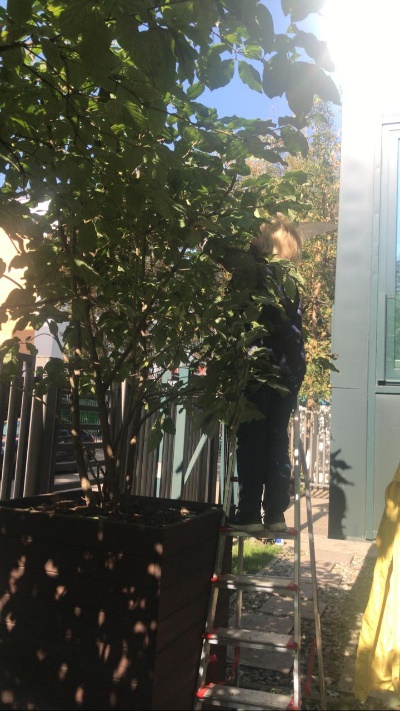 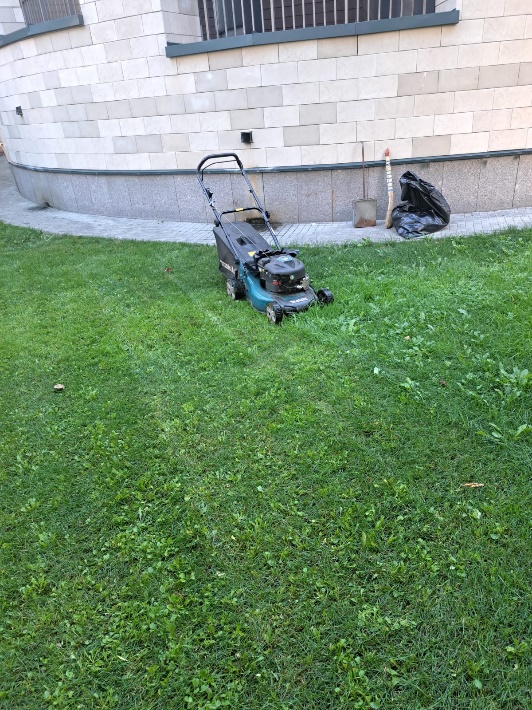 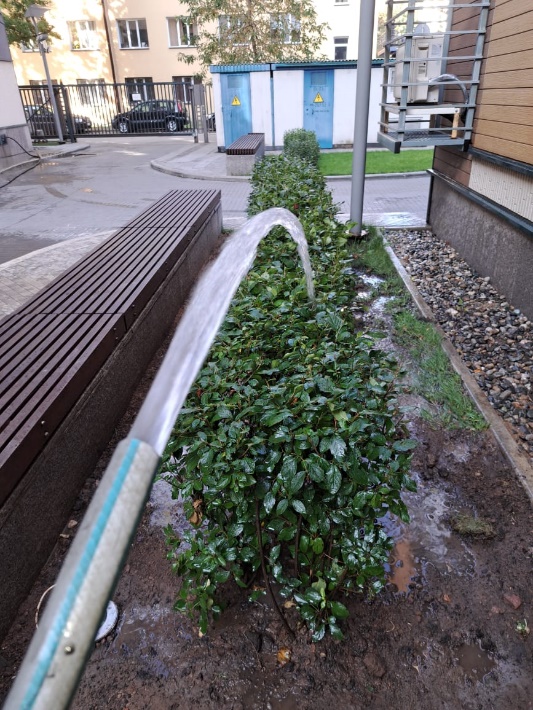 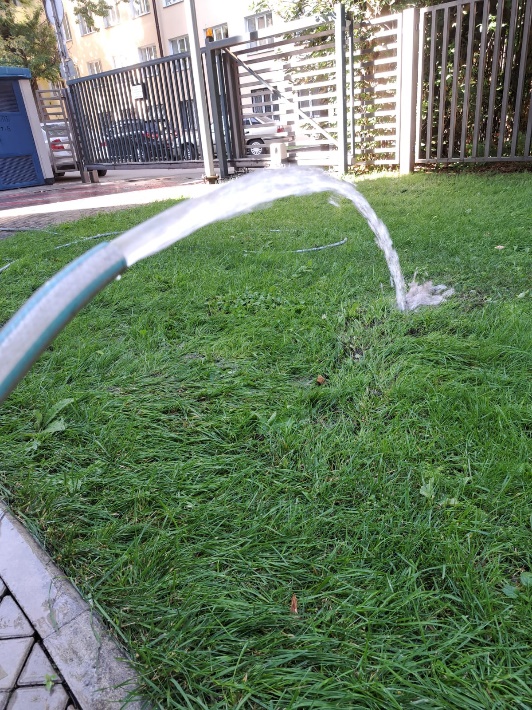 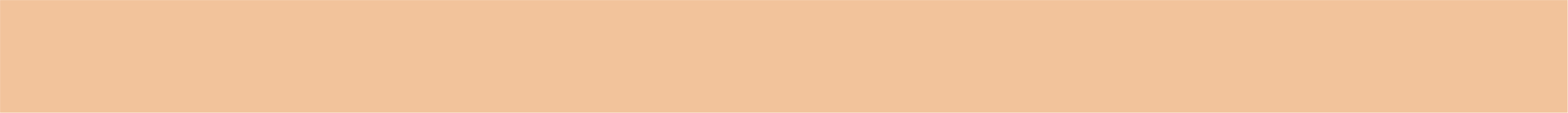 Обследование и замена ламп внутреннего и аварийного освещения
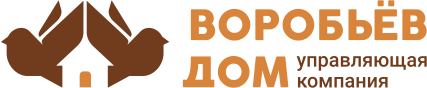 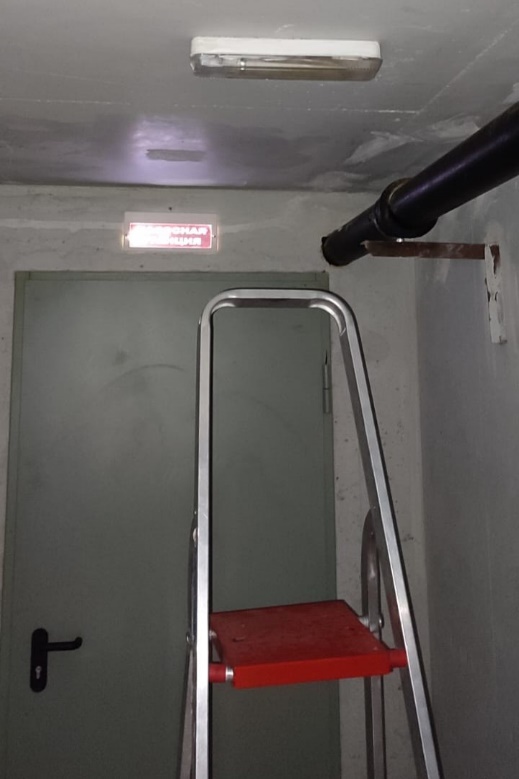 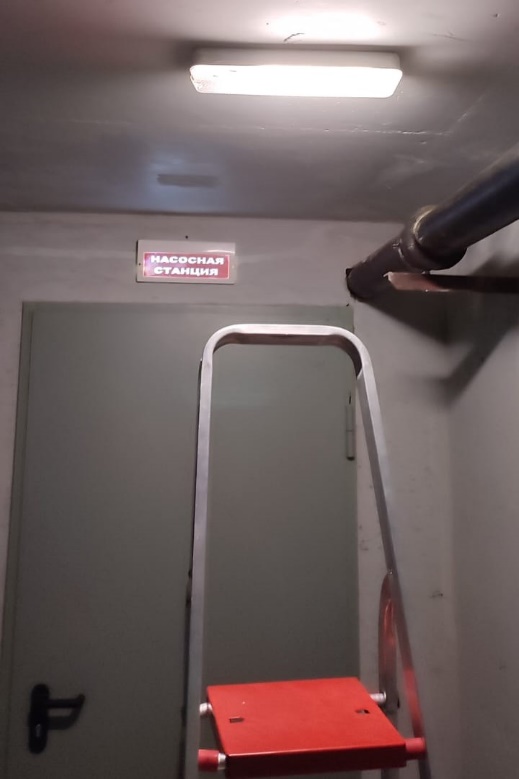 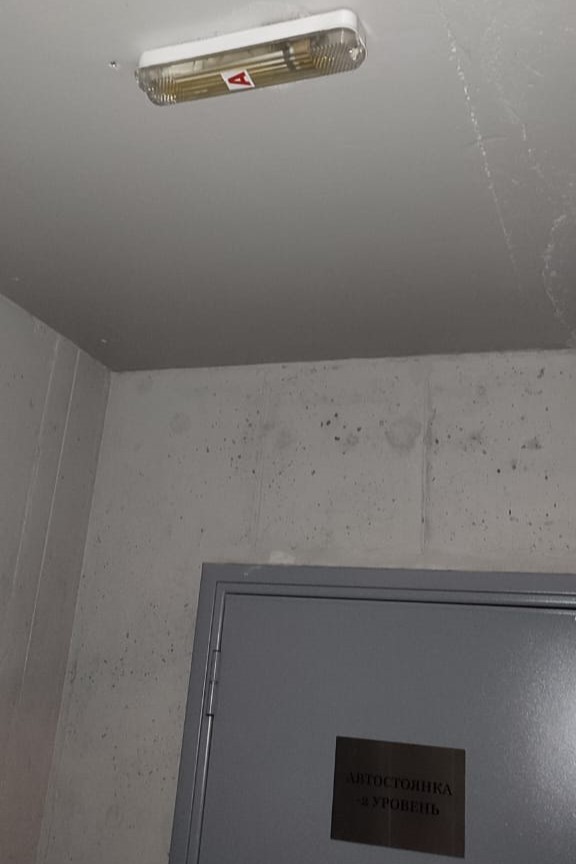 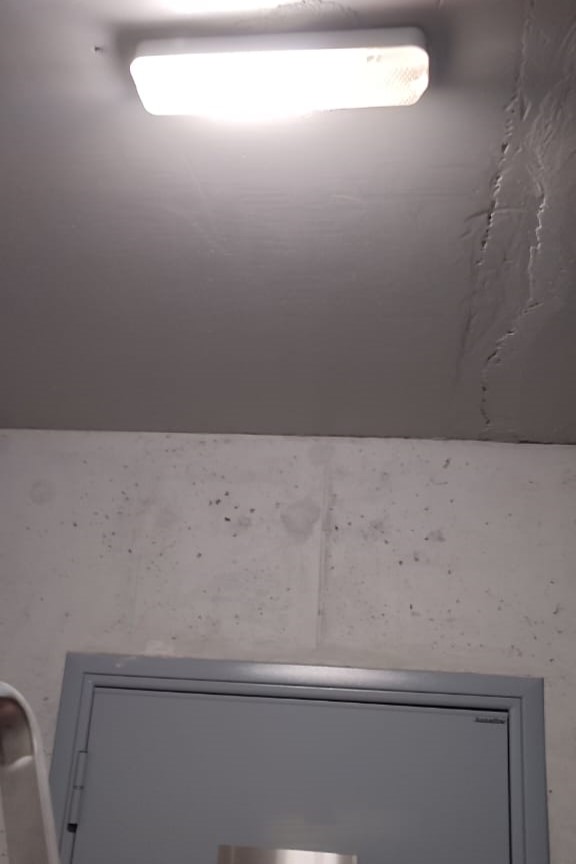 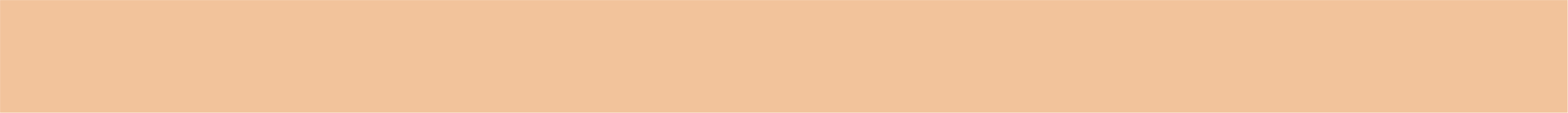 Регулярная уборка паркинга, холлов и коридоров
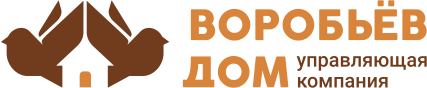 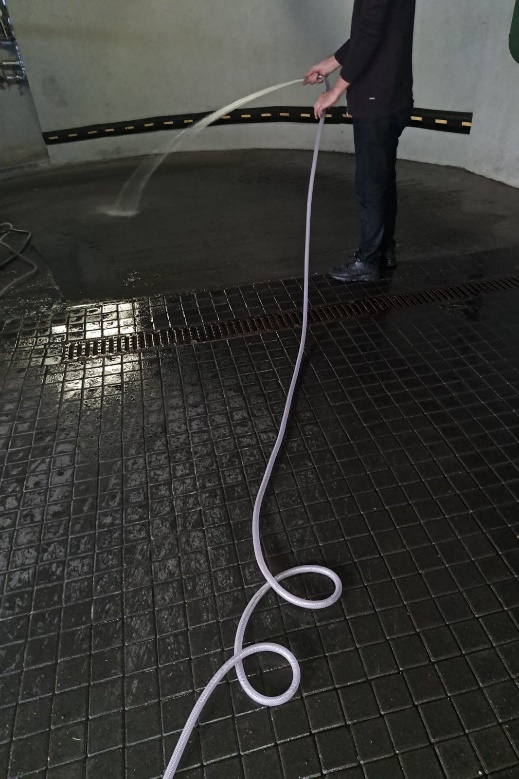 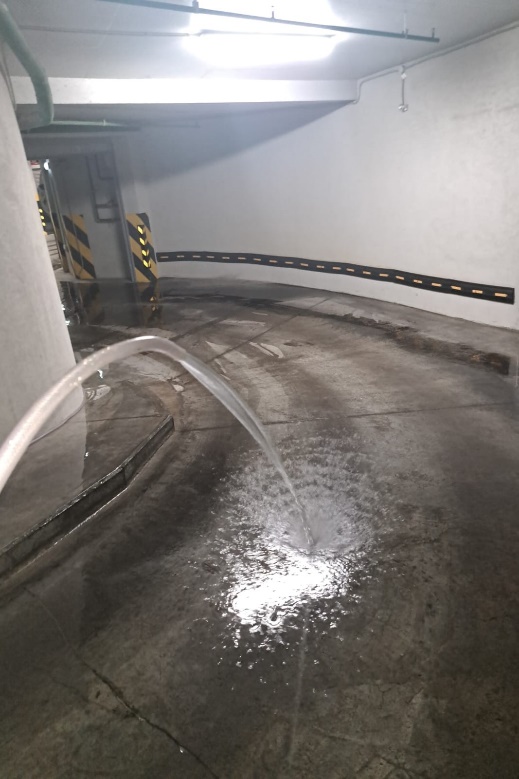 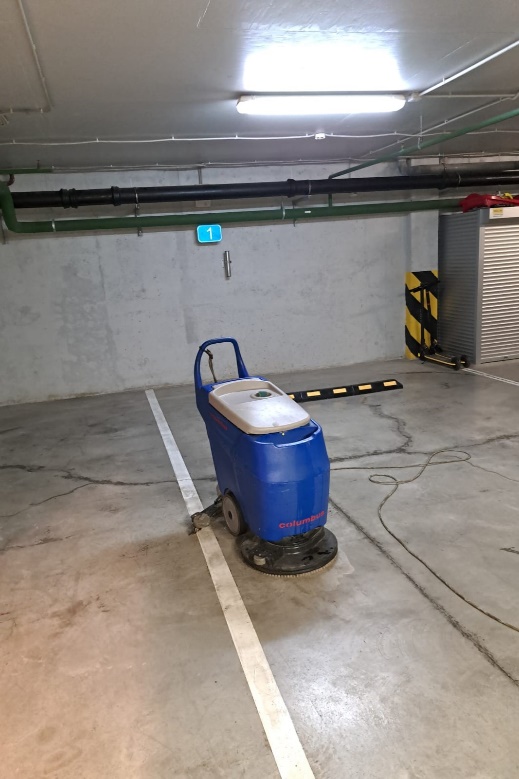 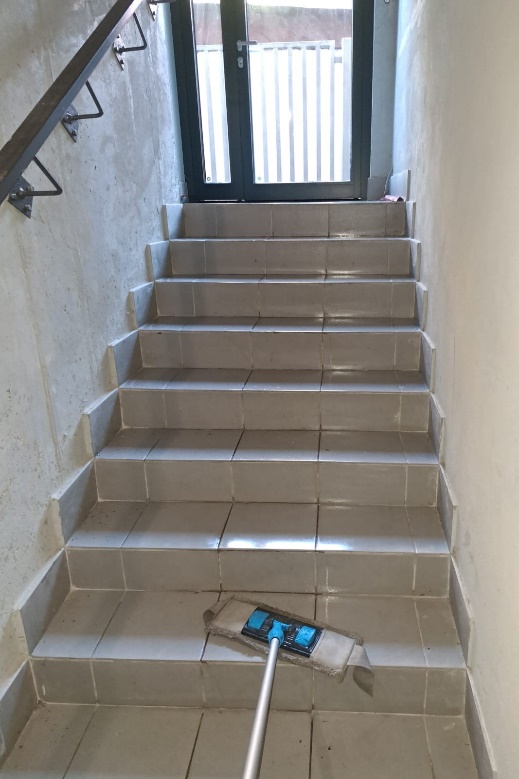 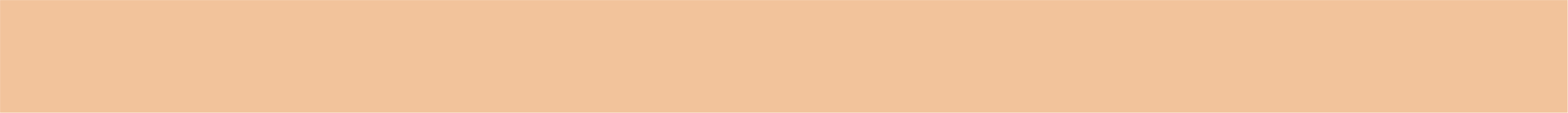 Восстановление декоративного освещения
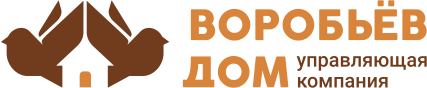 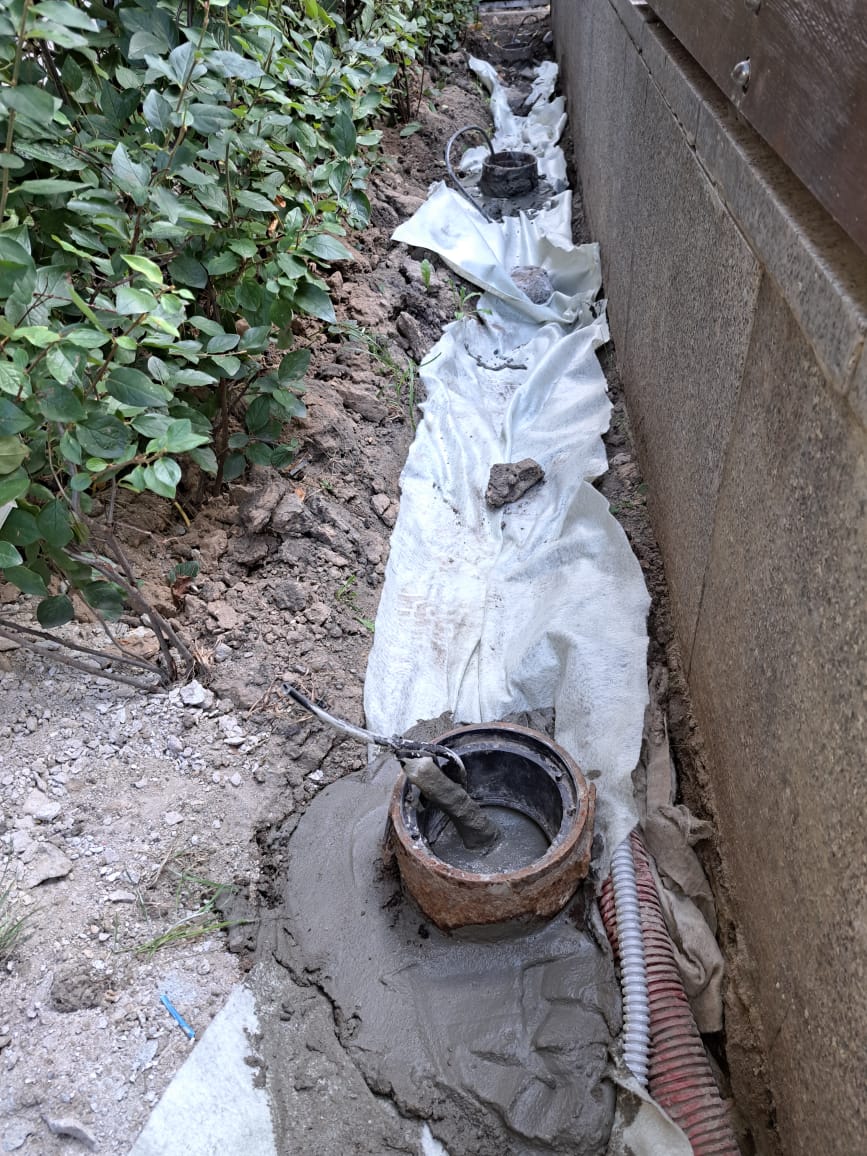 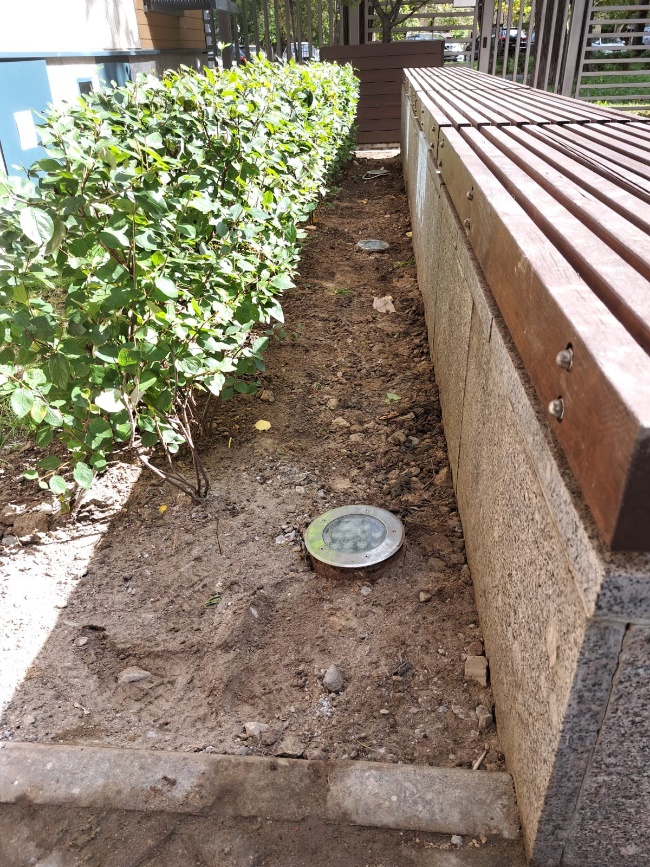 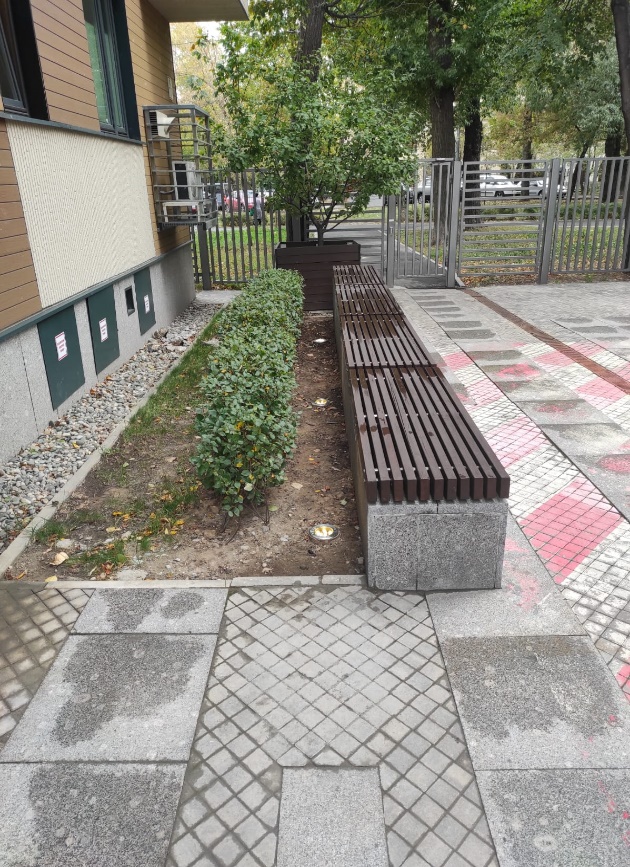 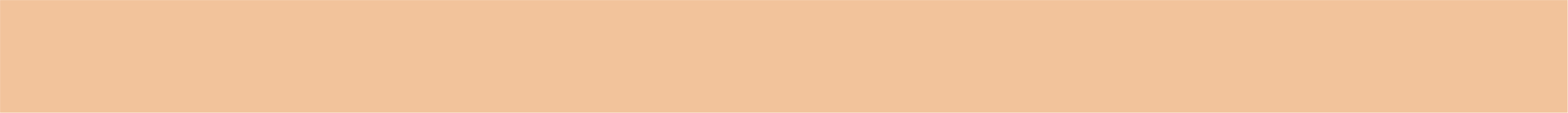 Оборудование мест для хранения велосипедов и самокатов
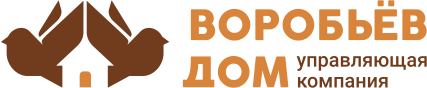 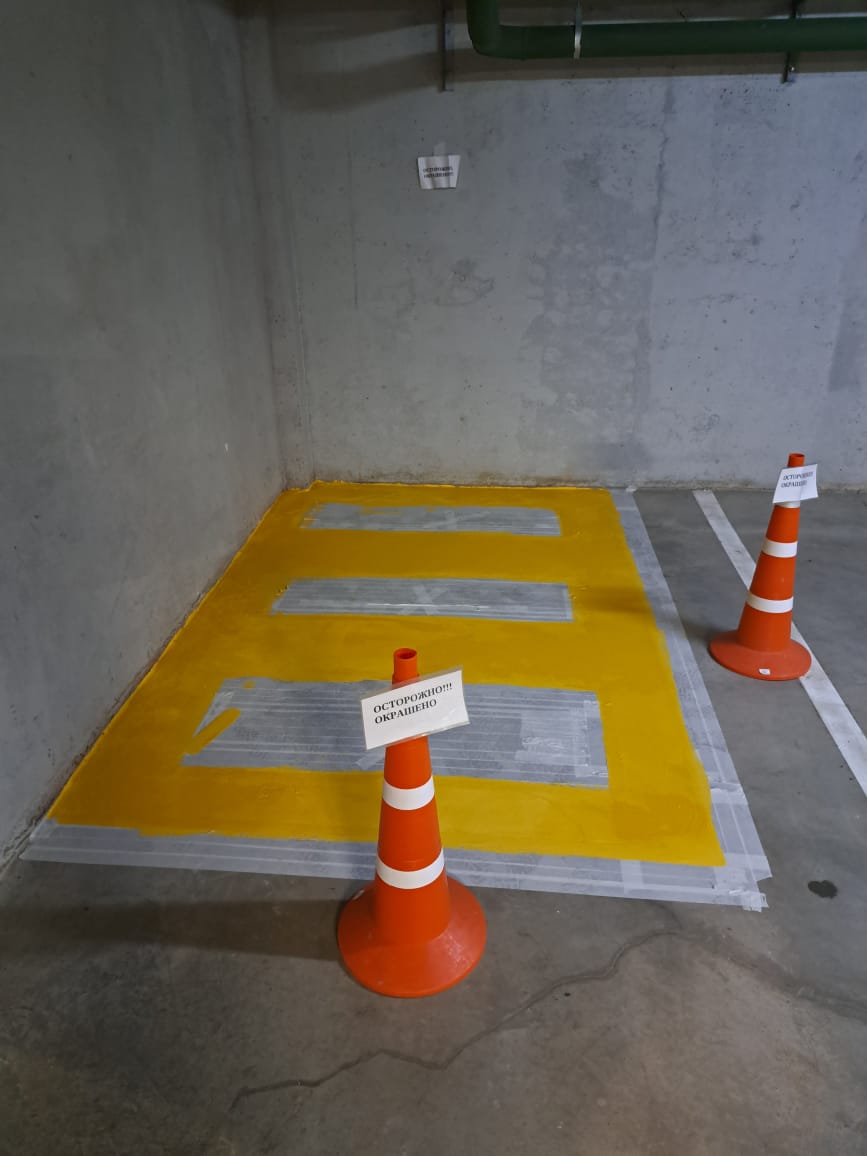 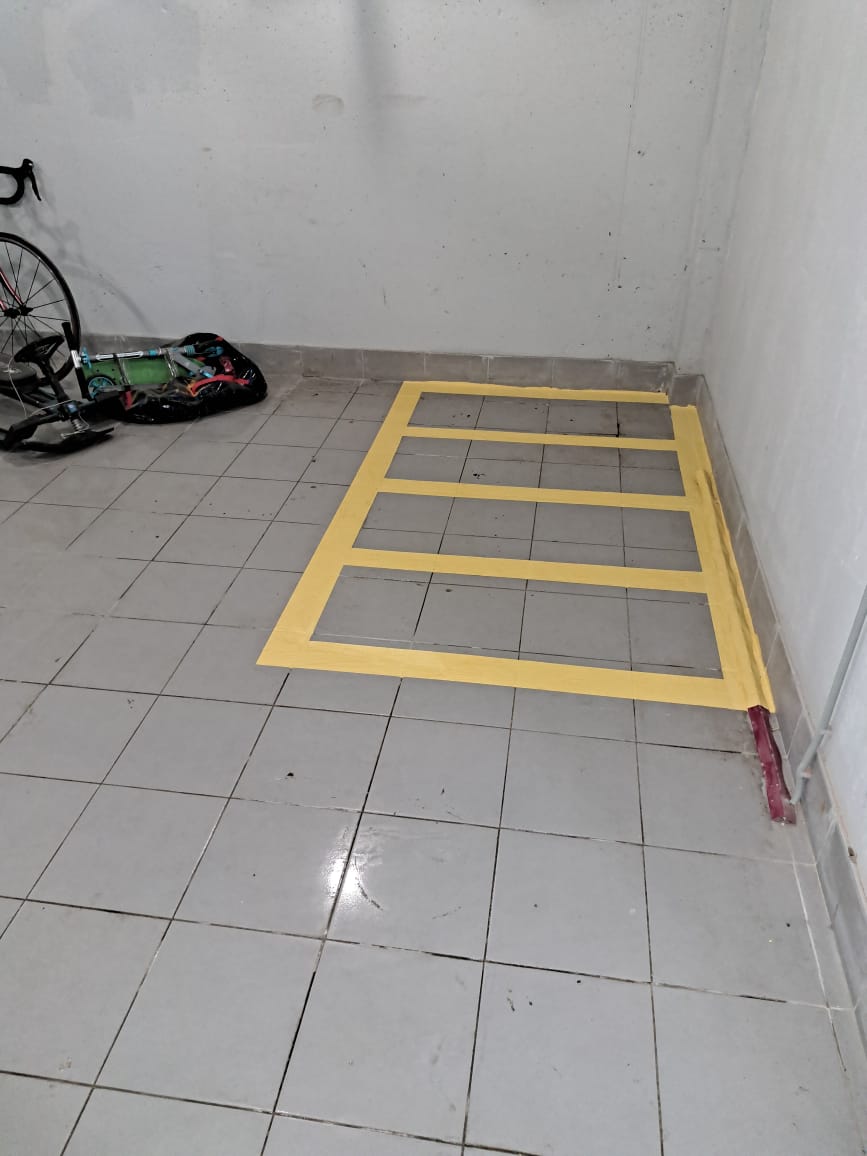 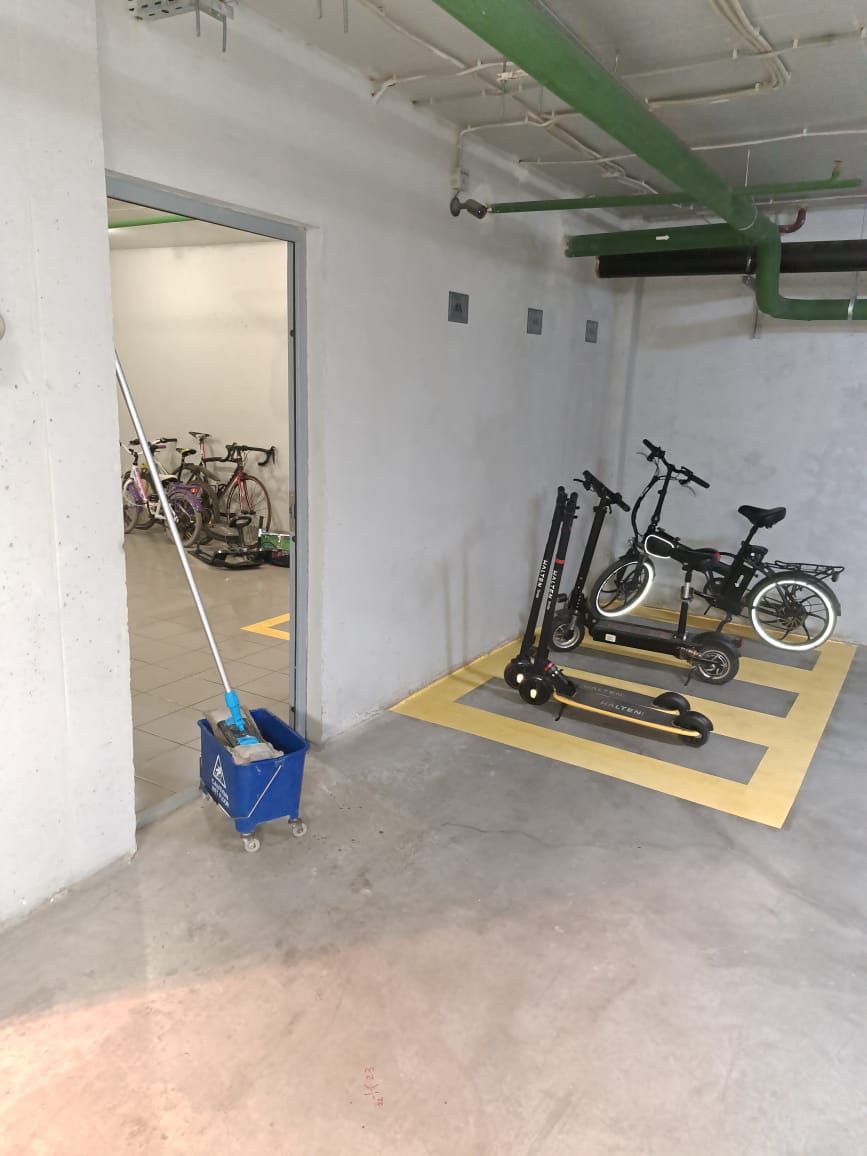 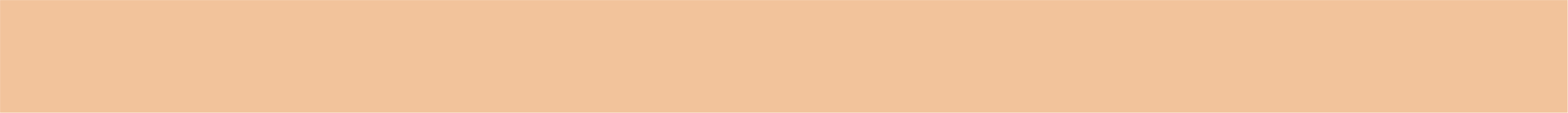 Поддержание мест общего пользования в удовлетворительном техническом состоянии
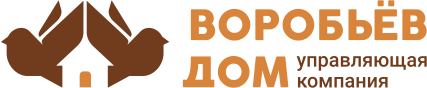 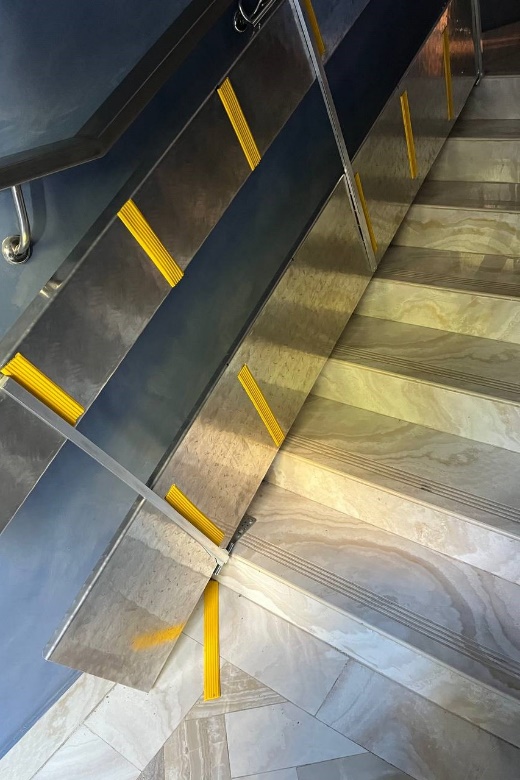 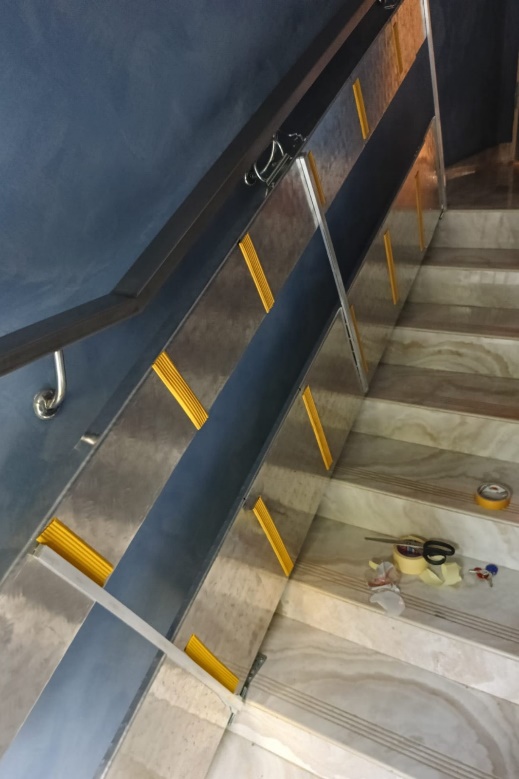 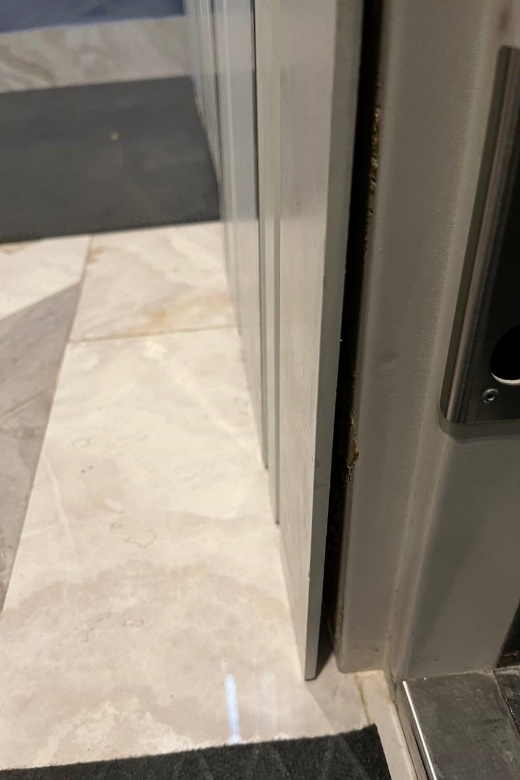 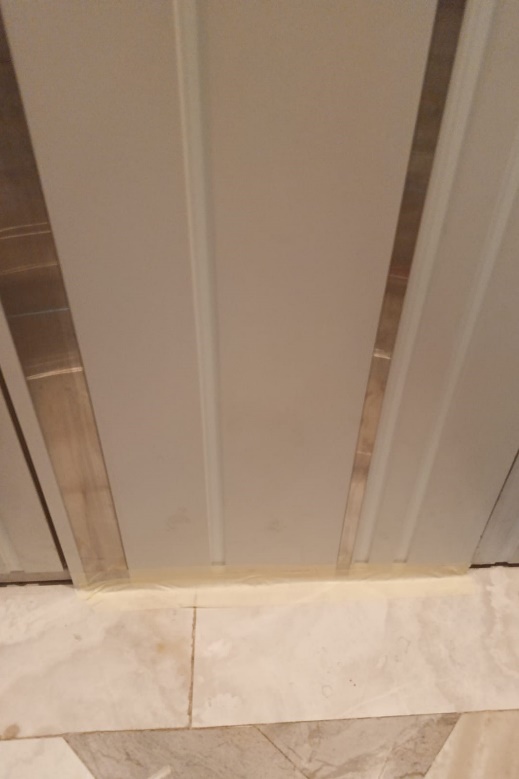 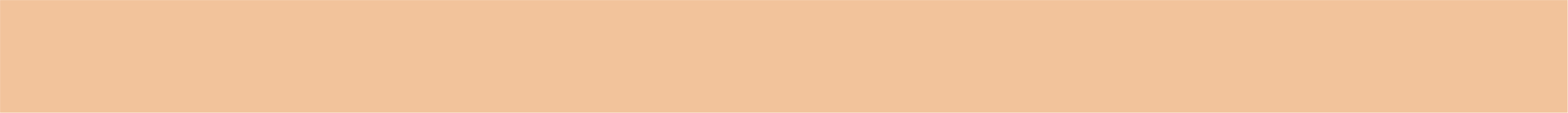 Восстановление освещения на рампе паркинга
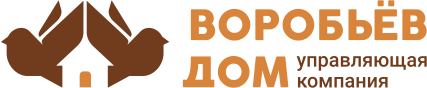 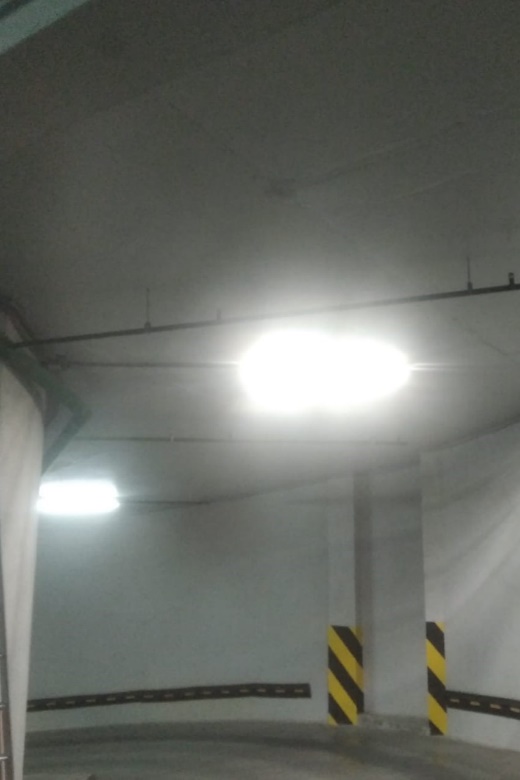 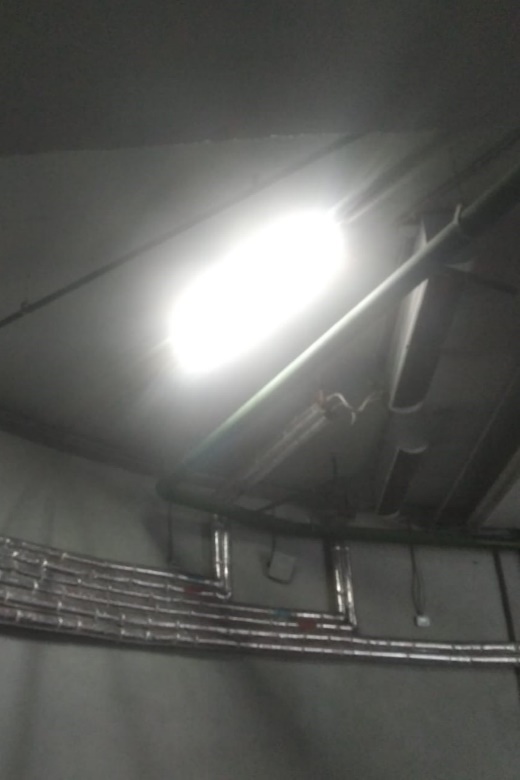 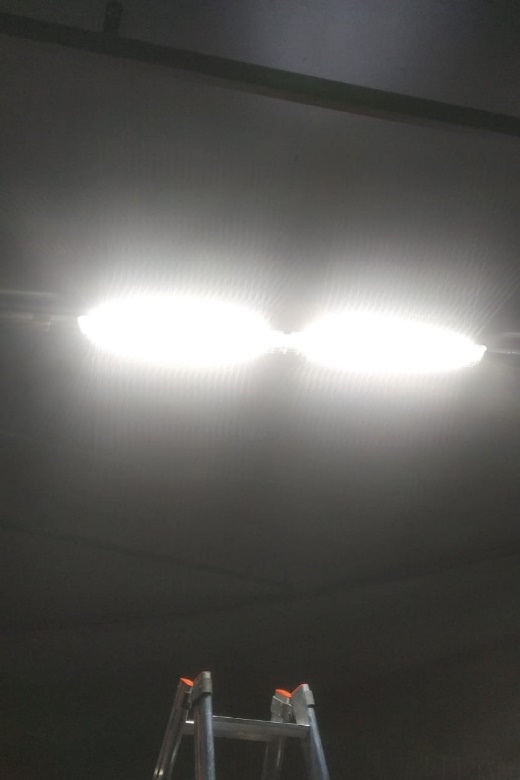 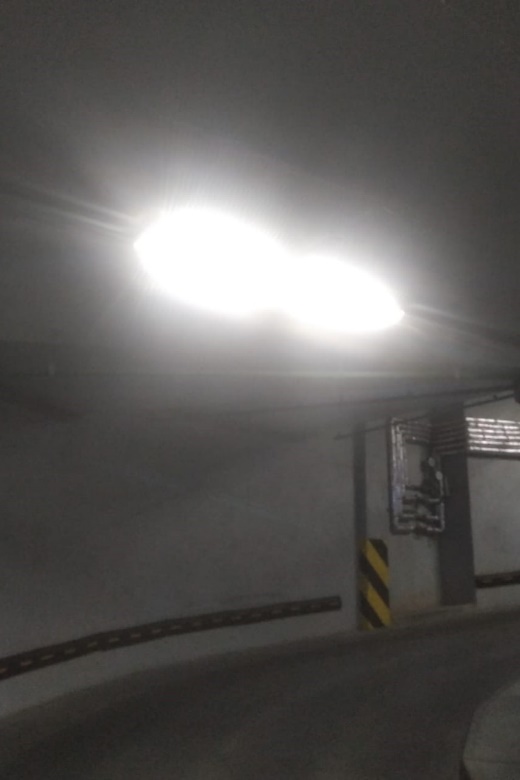 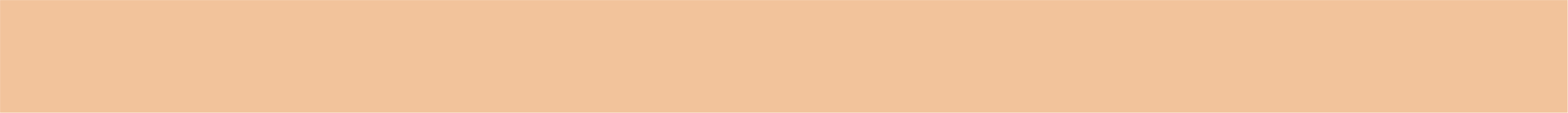 Установка вызывной панели на входную калитку
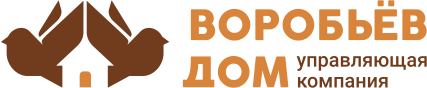 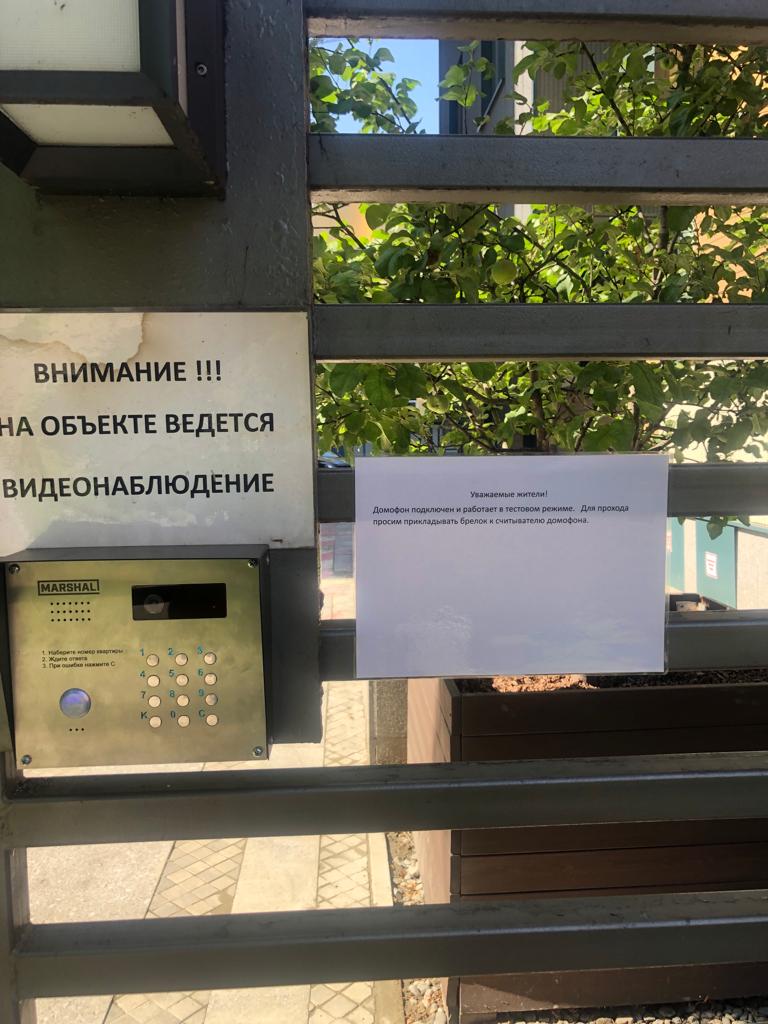 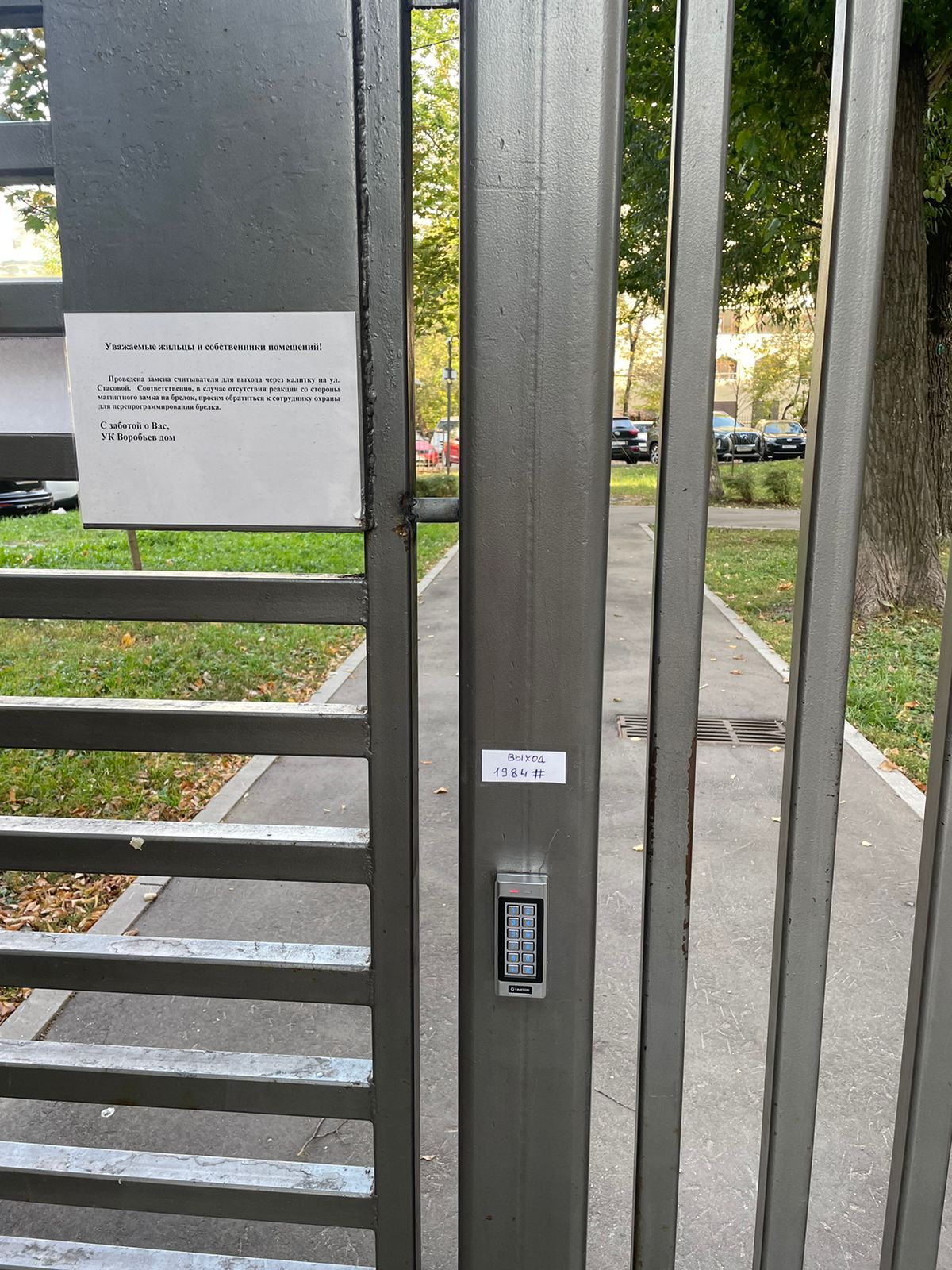 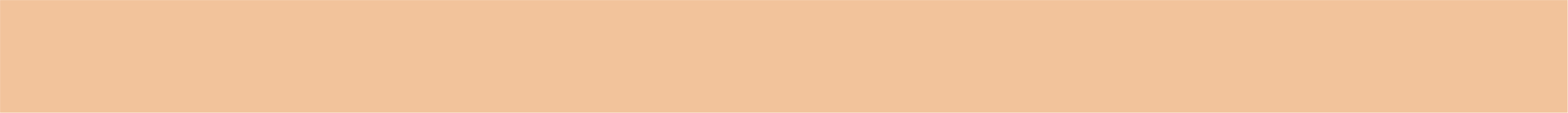 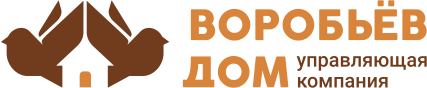 Аварийные ситуации
За истекший период авариный заявок не поступало.
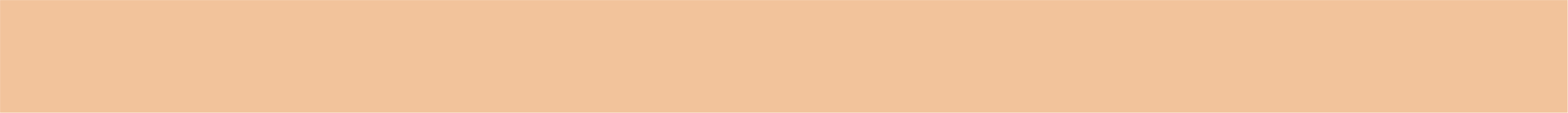 Инженерно-техническое обеспечение
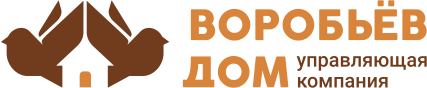 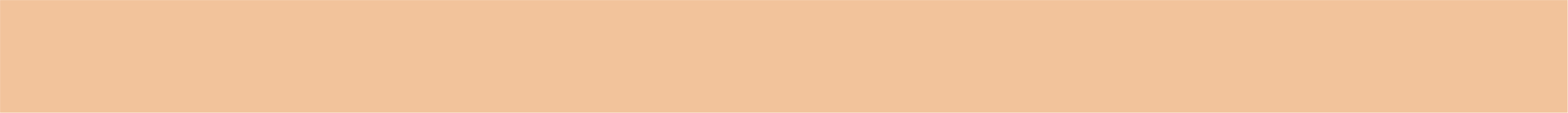 Работа с заявками
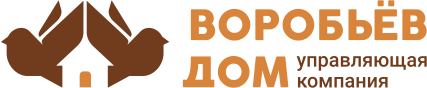 За сентябрь 2023 года выполнили 8 заявки через систему «Домиленд»
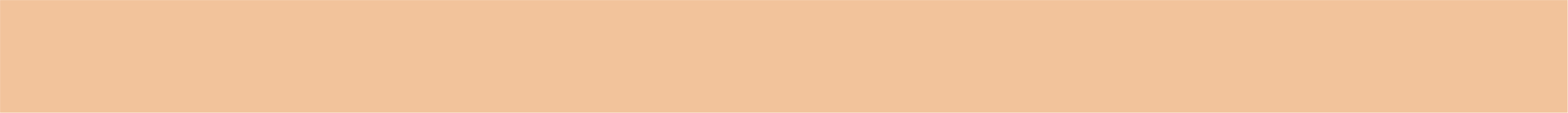 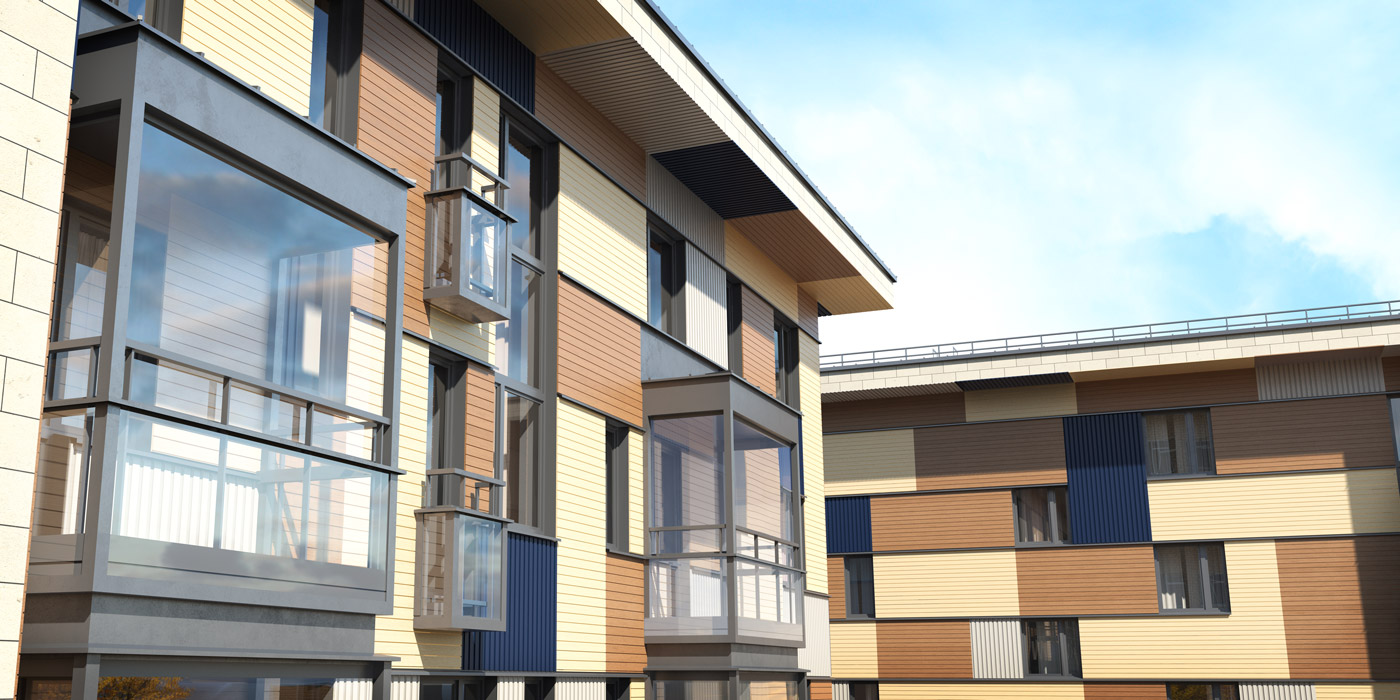 СПАСИБО ЗА
ВНИМАНИЕ
С заботой о вас
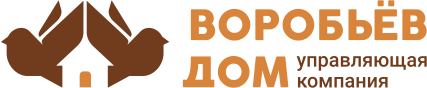